Внеурочное занятие«С детства чту железные дороги»«Funny trip» (Веселое путешествие) 2 класс
Учитель  английского языка:
Борисова М.В.
Teddy Bear
Adrianovka station
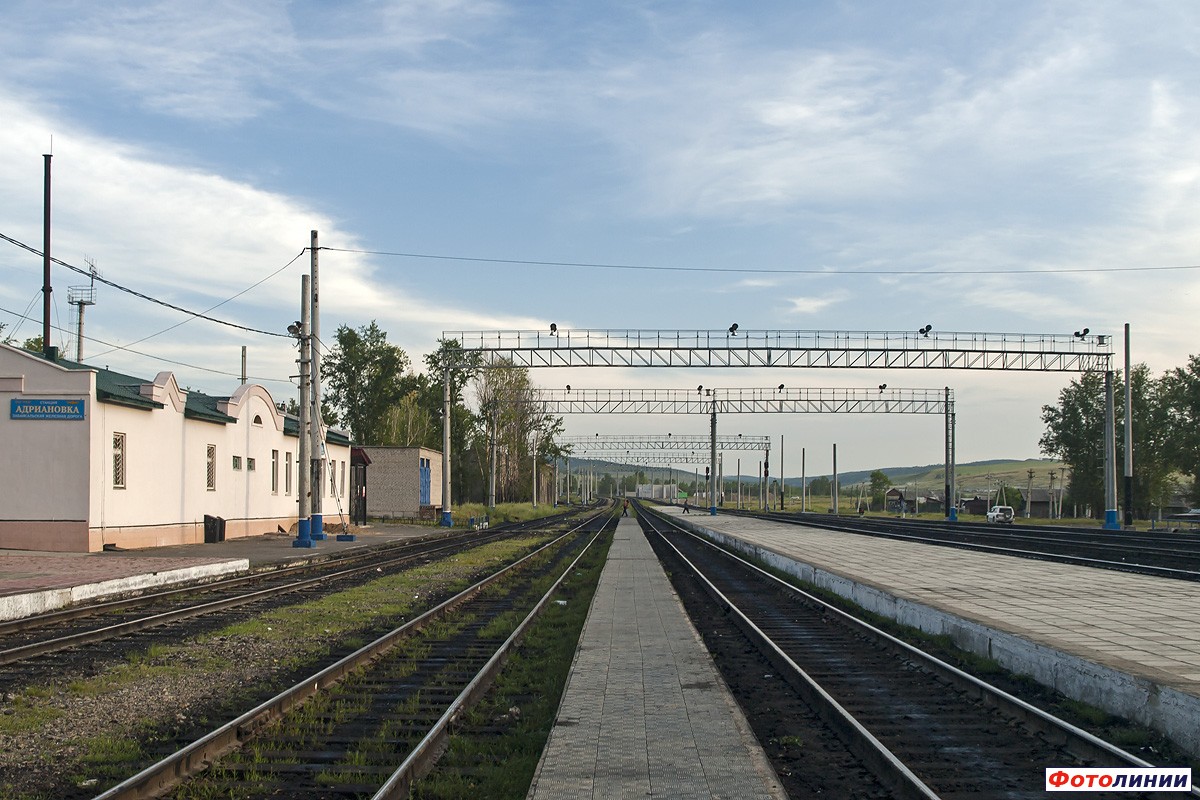 Песня «Train’s coming»
Railway
Train
Rails
Wagon
Wheel
Conductor
Песня «What can you see?»
Bus
Bike
Lorry
Car
Fire-engine
Физминутка «Teddy says»
Телемост «Лондон – Адриановка»
Диалог